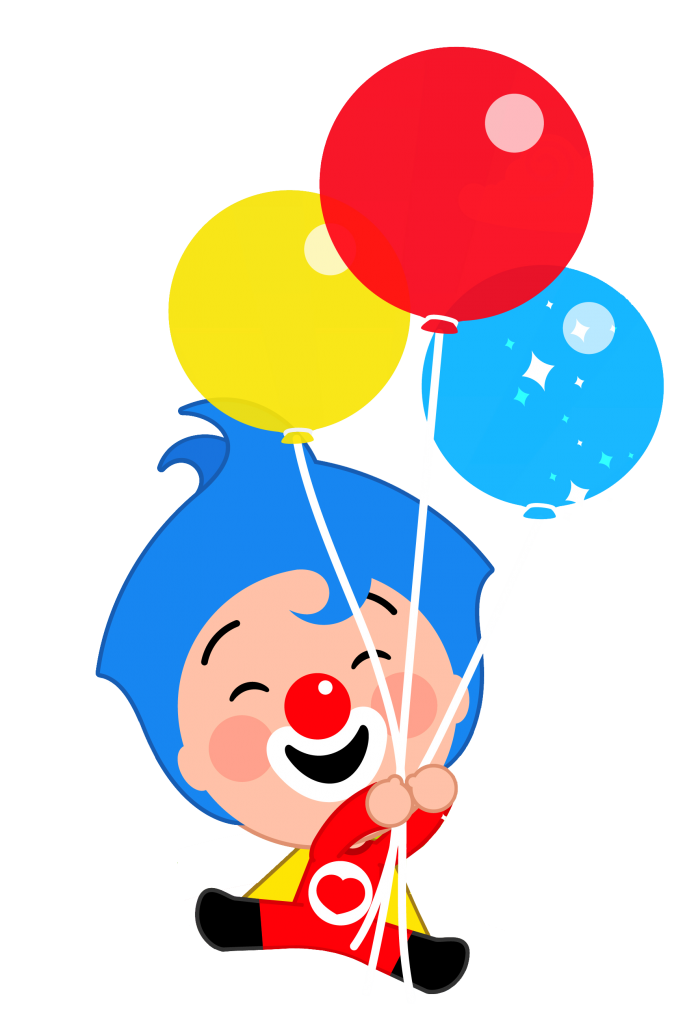 EMILIO
Mi Primer Añito
Siempre es mágico festejar con amigos,
celebremos juntos el cumpleaños de mi bebé
SABADO
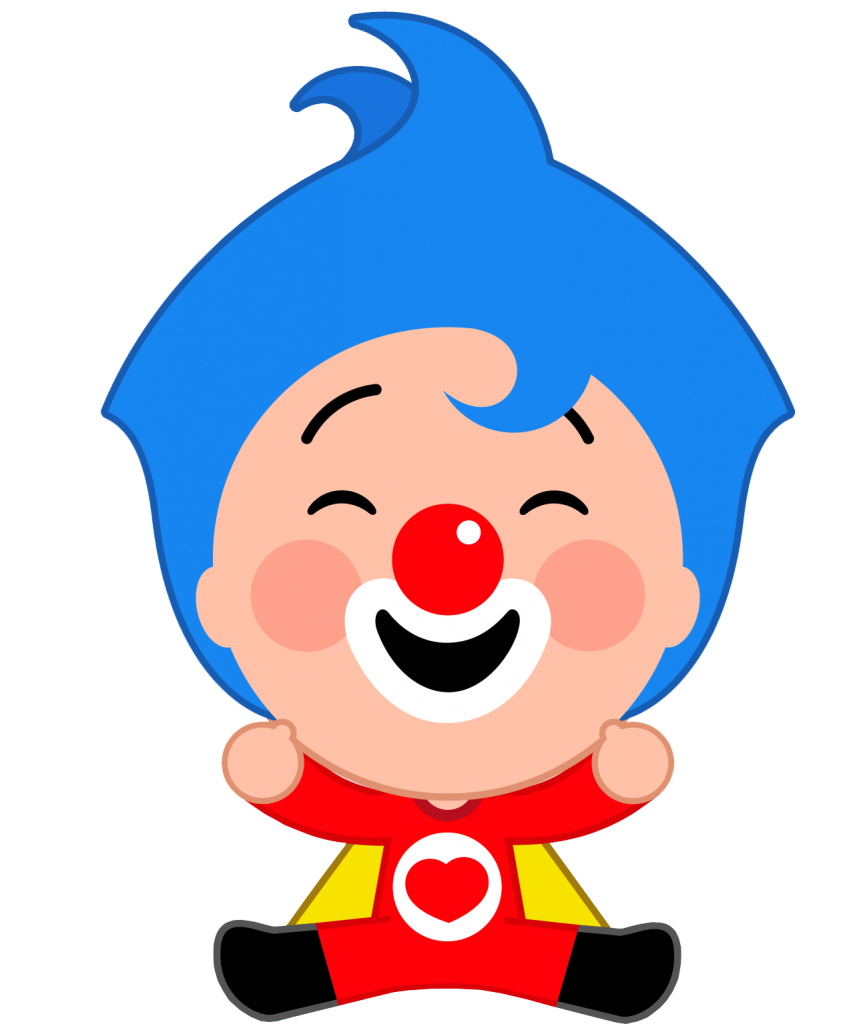 29 DE FEBRERO
5:00 PM.
Inglaterra 
#1144
 depto 408
www.megaidea.net